Управління обіговими активами торговельного підприємства. Частина 1.
Лекція з навчальної дисципліни «Економіка та управління в сфері торгівлі»
ПЛАН
1. Обігові активи торговельного підприємства, характеристика їх складу та особливостей кругообігу
2. Стратегія управління обіговими активами: вихідні умови та порядок її розробки
3. Аналіз обігових активів торговельного підприємства
4. Планування потреби підприємства в формуванні обігових активів
5. Управління дебіторською заборгованістю торговельного підприємства
6. Управління грошовими коштами торговельного підприємства
1. Обігові активи торговельного підприємства, характеристика їх складу та особливостей кругообігу


Обігові активи торговельного підприємства - це сукупність матеріальних та грошових цінностей (економічних ресурсів) підприємства, що знаходяться в постійному кругообороті, змінюють свою матеріальну форму протягом одного операційного циклу та в повному обсязі переносять свою вартість на товари, що реалізує підприємство.
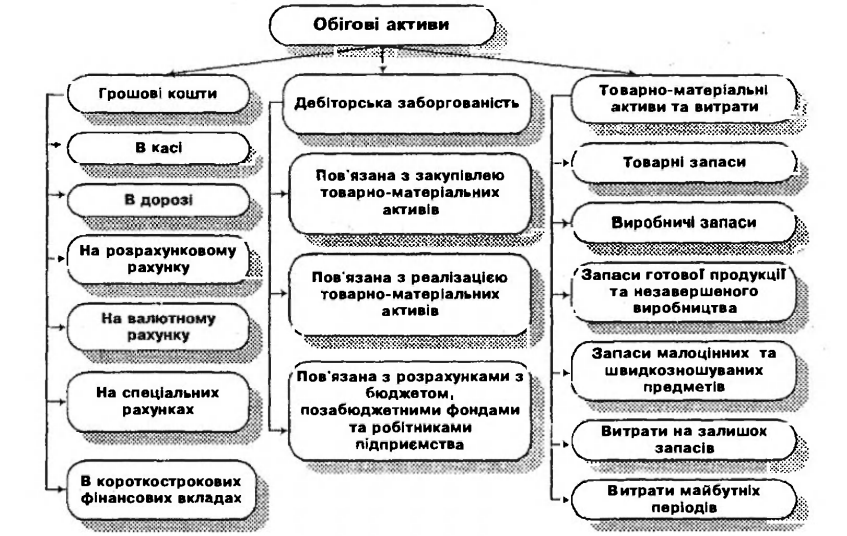 Під циклом кругообігу обігових активів торговельного підприємства прийнято розуміти процес зміни їх матеріально-речової форми, що систематично повторюється. Кругооборот обігових активів обумовлений зміною матеріально-речової форми активів в процесі обслуговування потреб торговельного підприємства та проведення торгово-технологічних операцій.
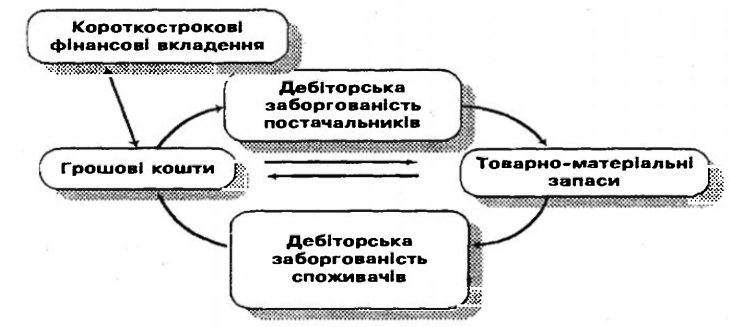 Особливістю кругообігу обігових активів торговельного підприємства є відсутність виробничої стадії, тобто сукупності операцій, що пов'язані з придбанням та використанням матеріально-технічних ресурсів, виготовленням продукції підприємства. Це об'єктивно обумовлює більш високу швидкість процесу кругообігу, притаманного торговельній діяльності.
Розглянемо сутність кожної стадії процесу кругообігу більш детально.

Вихідною умовою початку проведення діяльності торговельного підприємства є наявність певної суми грошових коштів (ГК), які спрямовуються на придбання товарів та інших матеріальних цінностей, що необхідні торговельному підприємству.

Придбання товарів та інших матеріальних цінностей (далі - матеріальних активів) може проводитися на різних умовах оплати їх вартості. При проведенні оплати за фактом поставки матеріальних активів на торговельне підприємство його грошові кошти трансформуються в запаси товарних та матеріальних ціннностей, які знаходяться в розпорядженні підприємства та є основою для досягнення запланованих обсягів товарообороту.
Якщо ж торговельне підприємство здійснює авансову оплату, то 
утворюється дебіторська заборгованість постачальників, яка
через певний термін часу (обумовлений договірними умовами ) має
бути погашена в матеріальній формі шляхом поставки відповідних
матеріальних активів.
Вартість товарних запасів в процесі зберігання змінюється на
розмір незавершеного виробництва, яке в торгівлі утворюється у вигляді витрат обігу на залишок товарів. До їх складу входять витрати на транспортування, зберігання та передпродажну підготовку товарів.
Реалізація товарів також може передбачати дві форми оплати: за
фактом продажу або з відстрочкою платні.

У першому випадку цикл руху обігових активів на цьому закінчується — авансовані гроші знову приймають грошову форму. Залежно від цільової функції діяльності мають створюватися умови для досягнення рівності між обсягом авансованих та повернених грошей (самоокупність) або зростання грошових коштів за результатами закінчення кожного операційного циклу (самофінансування).

При реалізації товарів на умовах відстрочки платні (комерційний
або споживчий кредит) матеріальні обігові активи трансформуються
в дебіторську заборгованість покупців. Закінчення циклу кругообігу відбувається тільки при погашенні заборгованості, що виникла, в грошовій формі.
Проведення діяльності торговельного підприємства обумовлює виникнення також інших видів дебіторської заборгованості (перед робітниками, бюджетом, фондами соціального страхування), що в свою чергу обумовлено існуючим порядком проведення відповідних розрахунків.

По закінченні кожного циклу кругообігу обігових активів розглядається питання стосовно обсягів авансування на наступний період та використання приросту грошових коштів, отриманих за результатами даного циклу кругообігу. Якщо потреба в формуванні обігових активів залишається незмінною, а джерела її фінансування зростають, торговельне підприємство здійснює короткострокові фінансові
вкладення. Вони можуть мати короткостроковий характер (при сезонних коливаннях обсягів реалізації товарів і відповідно до потреб в обігових активах) або формуватися постійно (як форма розміщення резервного фонду підприємства тощо).

Сутність та особливості кругообігу обігових активів торговельного підприємства обумовлюють завдання та інструменти управління,
необхідні для практичної діяльності підприємств.
2. Стратегія управління обіговими активами: вихідні умови та порядок їх розробки

Під стратегією управління обіговими активами торговельного підприємства прийнято розуміти цілеспрямований процес формування обсягу та складу обігових активів, який дозволяє забезпечити досягнення стратегічних цілей та завдань управління.
Управління обіговими активами торговельного підприємства здійснюється з метою досягнення певної системи цілей.
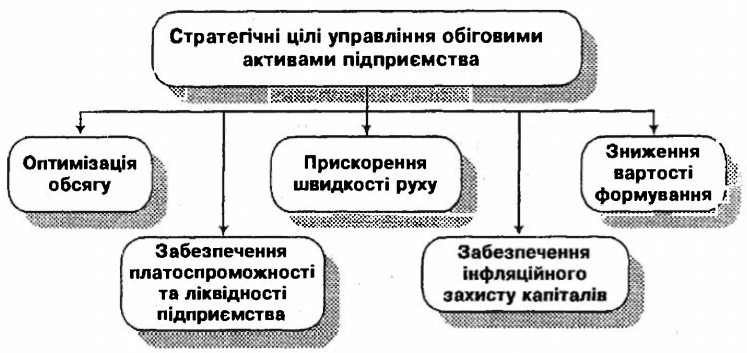 Сутність кожної мети управління полягає у наступному:

1. Оптимізація розміру обігових активів, що обслуговують господарські потреби підприємства. Оскільки економічні ресурси надаються підприємству на платній
основі, кожне підприємство зацікавлене в скороченні своїх фінансових потреб з метою мінімізації витрат на їх обслуговування. Це може бути досягнуто шляхом планування потреби підприємства в формуванні обігових активів, нормуванні обсягів окремих груп обігових активів, контролю за ступенем виконання розроблених планів і нормативів та організації роботи з виявлення можливостей скорочення потреби в обігових активах.
2. Прискорення швидкості кругообігу (або скорочення тривалості обороту) обігових активів.
Потреба підприємства в формуванні обігових активів (ОАн) залежить від обсягів товарообороту (Т), тривалості кругообігу (ТКОА) та тривалості періоду (Д). Кількісно ця залежність може бути описана так:

ОАн = Т*ТКОА/Д

Зростання обсягів діяльності потребує адекватного зростання потреби в обігових активах, і відповідно - витрат на їх формування. Протидією цьому є підвищення швидкості кругообігу, яке дозволяє скоротити потребу в обігових активах. Можливе скорочення потреби підприємства (СОА) за рахунок прискорення швидкості кругообігу може бути обчислене так:

СОА = (ТКОАф - ТКОАн)*ТО/Д
де ТКОАф  - фактичне значення періоду кругообігу активів, в днях;
 ТКОАн - оптимальна (нормативна) тривалість кругообігу, в днях.
3. Забезпечення поточної платоспроможності та ліквідності активів підприємства.
Одним із вагомих завдань управління обіговими активами є забезпечення умов для стабільної платоспроможності підприємства протягом усього періоду його життєдіяльності. Під платоспроможністю розуміється можливість підприємства забезпечувати виконання всіх своїх платіжних зобов'язань для безперервного фінансування господарської діяльності підприємства.
Стан поточної платоспроможності визначається обсягом грошових коштів, що знаходяться в розпорядженні підприємства на будь-яку дату порівняно з розміром платіжних зобов'язань та платежів, які на цю дату необхідно здійснити.
Ліквідність торговельного підприємства визначається можливістю та тривалістю перетворення в грошову форму всіх обігових активів, що є у підприємства для виконання зовнішніх зобов'язань.
Стан ліквідності характеризує можливість виконання зобов'язань з повернення позикового капіталу за рахунок наявних обігових активів, та час, потрібний для цього.
Управління ліквідністю та платоспроможністю відбувається шляхом дотримання певних пропорцій між обсягом формування матеріальних обігових активів, дебіторською заборгованістю та грошовими  коштами підприємства.
4. Підвищення прибутковості використання обігових активів.
Будь-яке підприємство зацікавлене в зростанні доходу (прибутку), який отримується, зокрема за рахунок ефективного використання обігового капіталу. Досягнення цього завдання потребує:
- дослідження кожного етапу кругообігу активів для визначення понаднормативних активів, активів, що не використовуються в господарському обігові або проносять збитки;
- розробку та реалізацію програми ліквідації виявлених активів та вивільнення грошових коштів, що в них вкладені;
- включення "мертвого капіталу" до роботи.
5. Забезпечення інфляційної захищеності обігових активів.
Вагомим недоліком обігових активів є їх інфляційна незахищеність, перш за все, монетарних активів (грошових коштів, дебіторської заборгованості покупців тощо). Гроші, авансовані в формування немонетарних обігових активів (товарних та інших матеріальних запасів, дебіторської заборгованості постачальників) також певною мірою страждають від інфляції, але рівень інфляційних втрат порівняно менший.
Забезпечення інфляційної захищеності обігових активів потребує, з одного боку, підтримання певних пропорцій між обсягом монетарних та немонетарних активів, з другого - розробки та впровадження спеціальних інструментів захисту обігових активів від інфляції.
6. Зниження вартості формування обігових активів.
Формування обігових активів проводиться за рахунок різних джерел фінансування, що є в розпорядженні підприємства. Оскільки кожне з них має свою вартість залучення, підприємство ставить за мету мінімізацію витрат за рахунок управління структурою фінансування обігових активів.
Це досягається за рахунок визначення джерел фінансування та підтримання певних пропорцій їх використання.
Особливе значення для фінансової стійкості та платоспроможності торговельного підприємства має наявність власних обігових активів, тобто обігових активів, що формуються за рахунок власних джерел фінансування.
Для контролю за ступенем досягнення означеної системи цілей управління обіговими активами підприємства проводять групування обігових активів відповідно до мети управління ними.
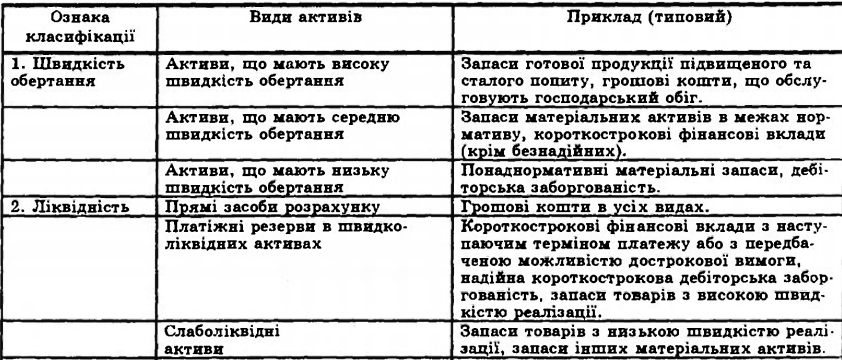 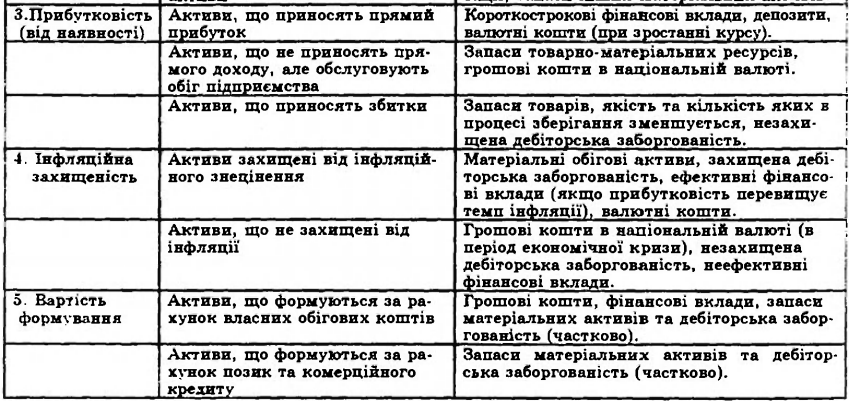 Визначення мети та завдань управління є першим етапом розробки стратегії управління обіговими активами.

2 етап - формування інформаційної бази управлінських рішень,
тобто збір та систематизація матеріалів стосовно наявності обігових
активів та умов їх кругообороту;

3 етап - аналіз стану та ефективності управління обіговими акти-
вами, метою якого є визначення основних тенденцій, притаманних
процесу формування та кругообороту обігових активів, виявлення факторів, що позитивно та негативно впливають на них, визначення ступеня ефективності прийнятої системи управління обіговими активами.
4 етап - розробка плану-прогнозу потреби в обігових активах на наступний період та визначення джерел фінансування цієї потреби.

5 етап - розробка політики управління окремими групами активів для досягнення стратегічних цілей управління, визначення та впровадження в практику діяльності підприємства фінансових інструментів управління окремими видами активів.

6 етап - експертиза розробленого плану формування та політики управління активами з точки зору досягнення стратегічних цілей управління.

7 етап - оперативне управління процесом формування та кругообігу обігових активів.
3. Аналіз обігових активів торговельного підприємства

Важливим етапом обґрунтування стратегії управління обіговими активами торговельного підприємства є аналіз сучасного стану та ефективності управління ними.

Інформаційною базою проведення цієї роботи є інформація, наведена у формах бухгалтерської звітності №1 "Баланс", №2 "Звіт про фінансові результати та їх використання", статистичної звітності № З - торг. "Звіт про товарооборот". Попри те використовується оперативна інформація про склад товарообороту за формами розрахунку, склад дебіторів, обсяги, термін та причини виникнення дебіторської заборгованості, достатність формування товарних запасів, рух грошових коштів тощо.
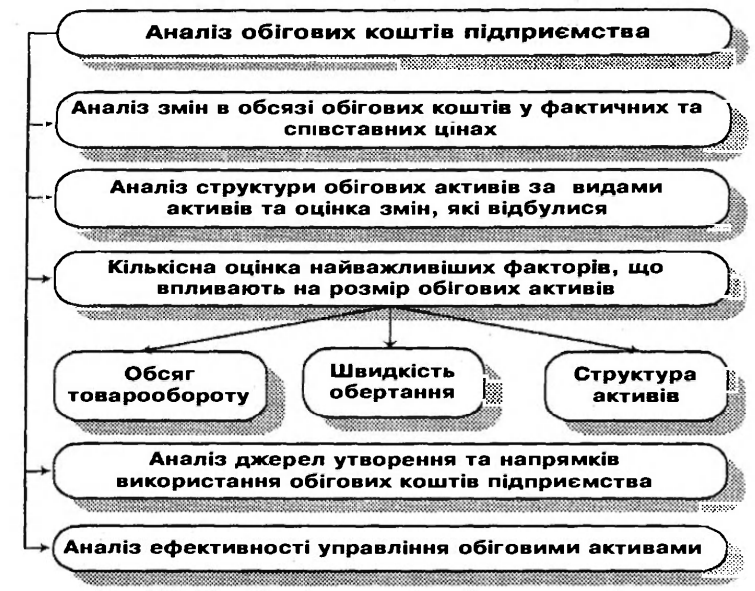 На першому етапі необхідно оцінити загальний розмір обігових
активів підприємства та проаналізувати зміну їх обсягу впродовж
звітного періоду. При проведені цієї роботи визначається також питома вага обігових активів в загальному обсязі майна та її зміна протягом періоду. Співставлення темпів росту обігових активів з темпами
інфляції дозволяє визначити номінальний та реальний приріст обігового капіталу підприємства.
На другому етапі аналізу проводиться дослідження структури обігових активів підприємства за видами активів, а також інших класифікаційних ознак, розглянутих нами вище (прибутковості, швидкості обертання, платоспроможності, інфляційної захищеності тощо). Це дозволяє оцінити основні тенденції в зміні складу обігових активів та ступінь досягнення відповідних цілей управління.
В ході проведення третього етапу аналізу необхідно кількісно оцінити вплив факторів, що обумовлюють зміни в обсязі обігових активів підприємства.

Найважливішими факторами, вплив яких можна оцінити кількісно, є обсяг та склад товарообороту, склад операцій із закупівлі товарів, швидкість обертання, структура обігових активів.

Кількісна оцінка впливу таких факторів, як обсяг товарообороту та швидкість обертання, може бути проведена на базі застосування методу ланцюгових підстановок, або на основі кореляційно-регресивного аналізу.

Для оцінки впливу на обсяг обігових активів змін в структурі обігових активів, складі товарообороту, характері закупівельних операцій може застосовуватися метод відсоткових чисел.
На четвертому етапі аналізу необхідно оцінити зміни в складі джерел фінансування обігових активів підприємства. Для цього обчислюється обсяг власних обігових активів підприємства та порівнюється з відповідним показником за попередній період.

Питома вага власних джерел фінансування обігових активів використовується підприємством для оцінки ступеня фінансової стійкості
підприємства, його незалежності від зовнішніх джерел фінансування.

Бачиться доцільною розробка шахового балансу складу обігових активів та джерел їх фінансування.
На п'ятому етапі необхідно проаналізувати джерела формування та
напрямки використання обігових коштів торговельного підприємства.
Проведення такого аналізу дозволяє з одного боку, визначити стабільність окремих джерел формування обігових активів з точки зору можливості їх використання в майбутньому, з другого - виявити на фінансування яких програм витрачені кошти, чи є це використання доцільним та чи збережеться в майбутньому структура використання коштів, що склалася.
Основними джерелами збільшення розміру обігових коштів торговельного підприємства є:

1. Прибуток, який спрямовується на приріст власного обігового капіталу (реінвестується в розвиток підприємства).

2. Продаж позаобігових активів або закінчення терміну довгострокового фінансового інвестування.

3. Отримання кредитних ресурсів або зростання кредиторської заборгованості.

4. Приріст статутного фонду підприємства, який сплачено грошовими коштами або короткостроковими цінними паперами.

5. Приріст фонду дооцінки вартості товарно-матеріальних коштовностей, який спрямовується на поповнення власних обігових коштів.
Основними напрямками використання обігових коштів, що призводять до зменшення їх розміру, є:

1. Фінансування приросту позаобігових активів.

2. Погашення зовнішньої заборгованості або зниження її обсягів.

3. Використання коштів фондів цільового призначення (фонду заохочення, соціального розвитку, виплати дивідендів тощо) на фінансування певних заходів, передбачених кошторисами витрат ідах фондів.
Проведення аналізу джерел та напрямків використання коштів передбачає:

1. Визначення змін в обсязі обігових коштів торговельного підприємства.

2. Визначення переліку можливих джерел приросту обігових коштів та напрямків використання обігових коштів.

3. Визначення обсягу та питомої ваги в загальному обсязі окремого джерела та напрямку використання обігових коштів.

4. Групування джерел формування та напрямків використання коштів залежно від ступеня їх значущості (питомої ваги в загальному обсязі).

5. Оцінку ступеня сталості окремих джерел формування та напрямків використання коштів.
На шостому етапі аналітичної роботи здійснюється розрахунок та проводиться діагностика ефективності управління обіговими активами підприємства.

Для проведення цієї роботи використовується система спеціальних показників та коефіцієнтів, загальна характеристика яких наведена у таблиці.
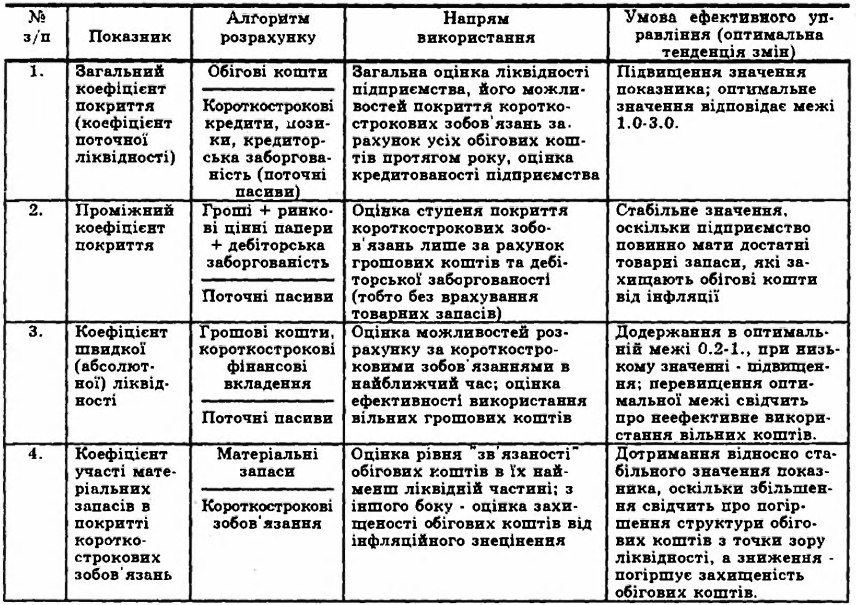 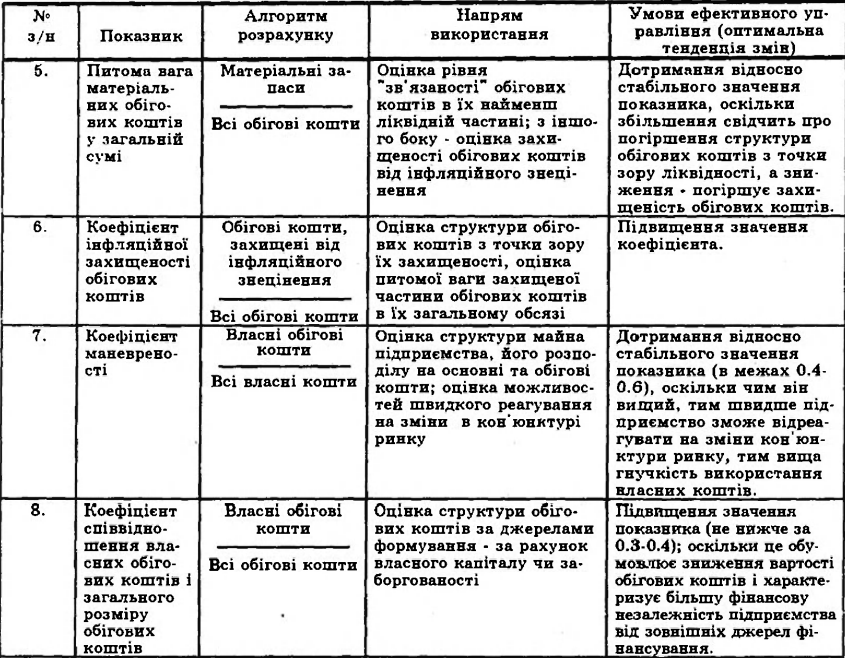 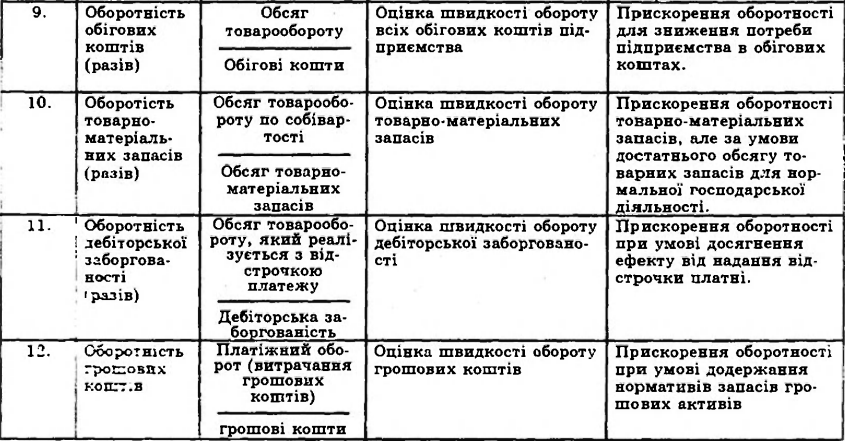 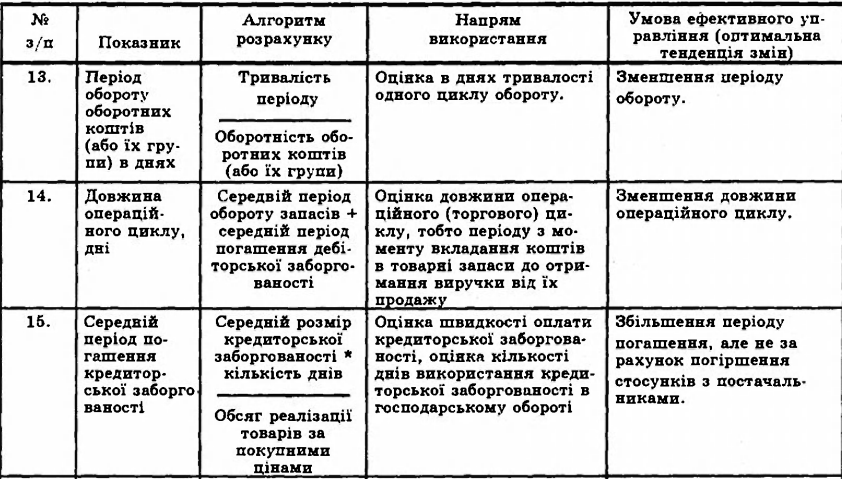 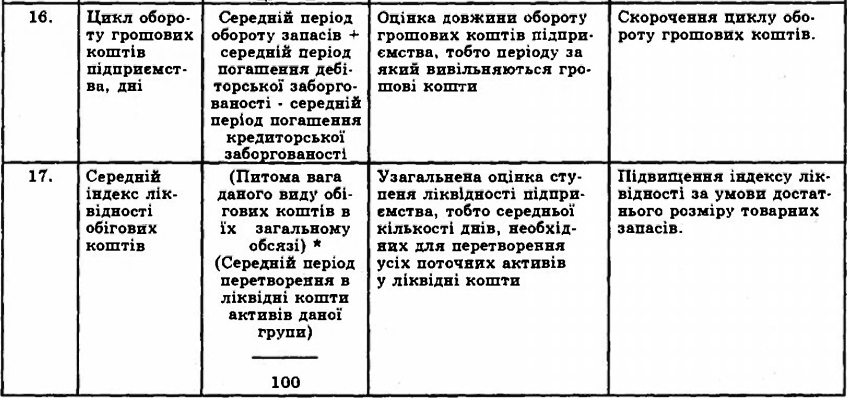 Означені показники розраховуються та аналізуються в динаміці з
використанням рекомендацій та їх нормативних (орієнтовних) значень. Слід зауважити, що наведені нормативні значення можуть використовуватися лише як орієнтовні, оскільки вони запозичені з літературних джерел та не диференційовані по галузях народного господарства. Більшу аналітичну цінність має вивчення напрямку зміни
окремих показників порівняно з попереднім періодом та середньогалузевим значенням показників.